Présentation de l’approche santé globale au CISSS Montérégie-EstNovembre 2023
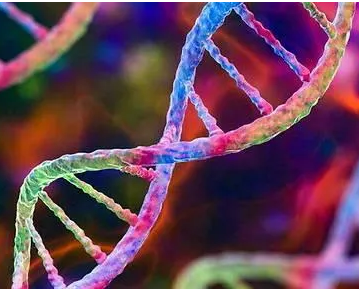 La santé globale  notre culture, notre ADN !
https://youtu.be/YC8LLYMp4M4?si=LOtfvBj4uV7sPL3v
On la joue en équipe, dans le plaisir!

L’équilibre, c’est l’affaire de tous 

Entraide, collaboration, respect, communication, audace et courage
Qui sommes-nous
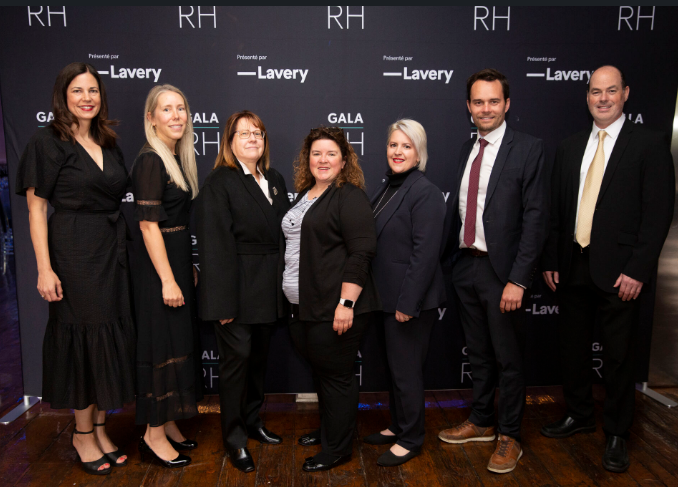 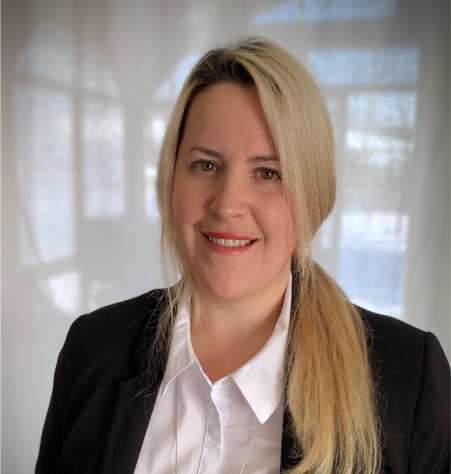 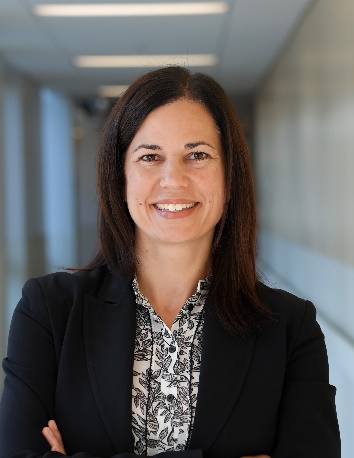 Jacynthe Boisvert, Dps. CRHA
Adjointe au directeur des ressources humaines, communication et affaires juridiques
Équipe engagée  
DRHCAJ, COMM, PA, DA et plus encore!
Manon Beaudet, DESS.CRIA
Directrice adjointe
Leader d’expérience employé et culture organisationnelle
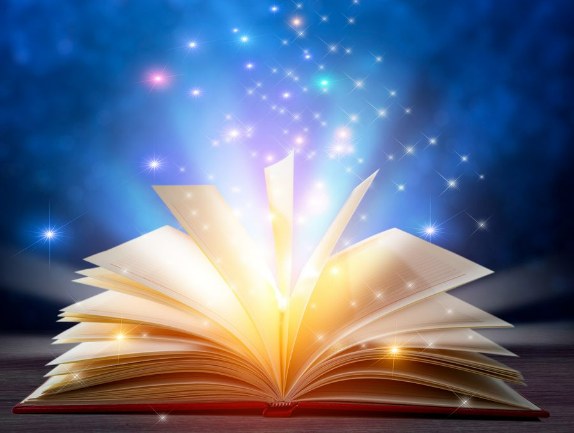 Ordre du jour
1ère partie: Un peu d’histoire 
Pari organisationnel : passer d’une culture du nombre d’heures à une culture d’équilibre
Le sens de l’approche: nos principes directeurs 

2e partie: Levons le voile sur le mystère
Comment avons-nous réussi malgré la pandémie? (ex de mesures concrètes)
Ex. d’actions audacieuses
1ère partie Un peu d’histoire
Origines de l’approche de SG au CISSSME
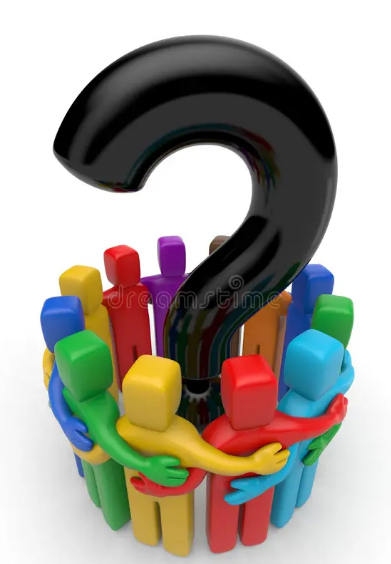 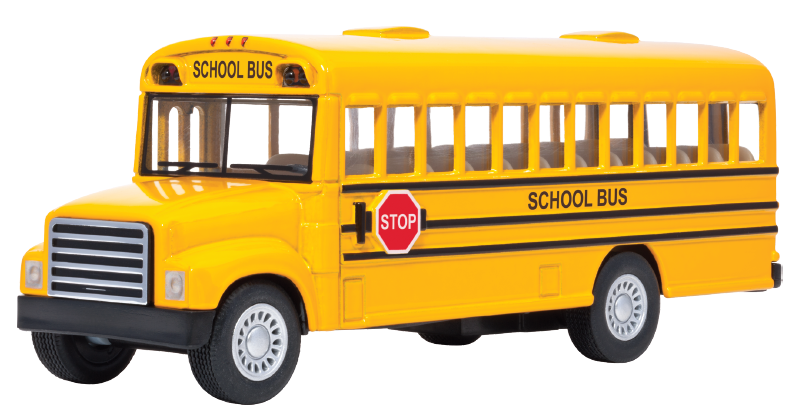 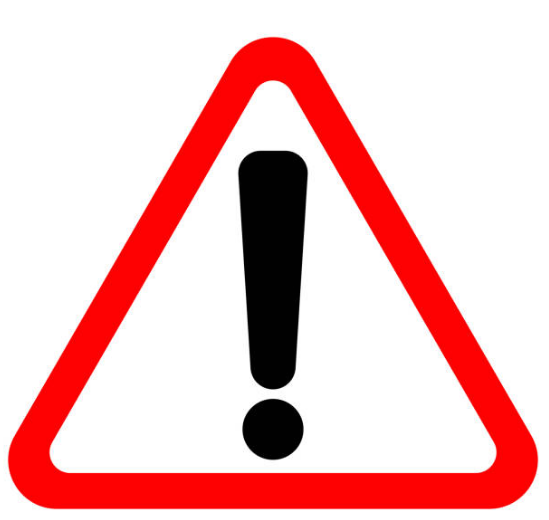 X 47
Employés en absence chaque jour 
(sur 12,000 employés à ce moment)
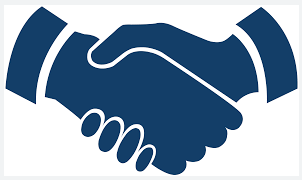 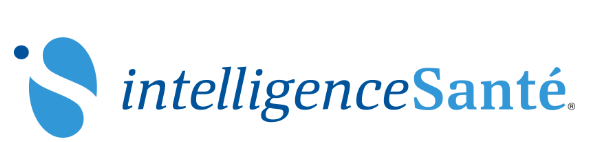 Pari organisationnel:cascade positive et de renforcement
Contravention amicale du PDG
Nos Pdg et Pdga
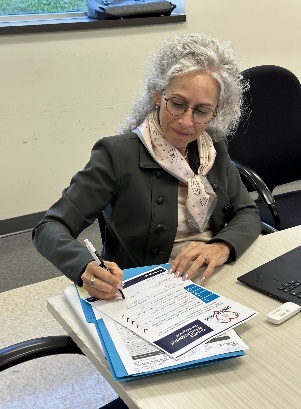 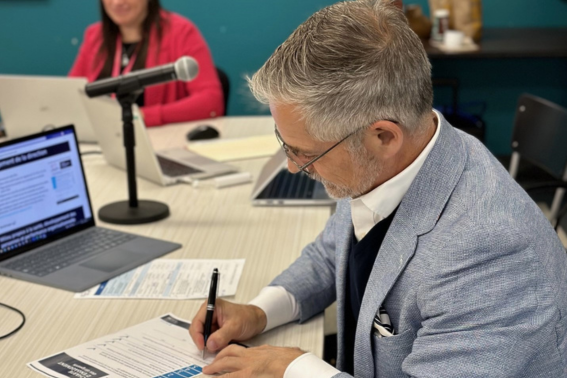 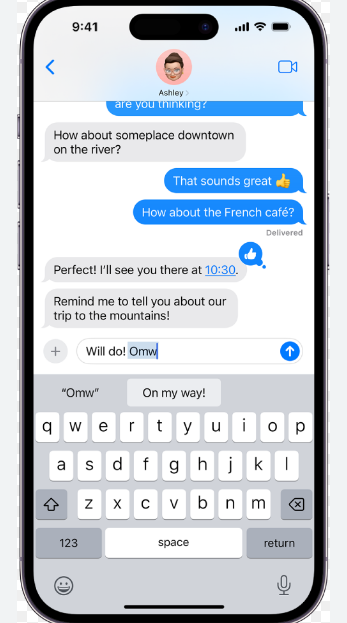 Miser sur l’exemplarité D/DA
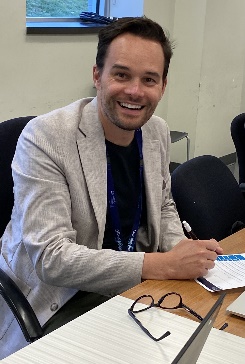 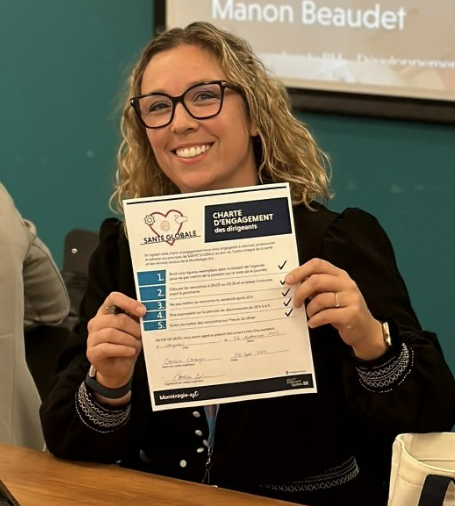 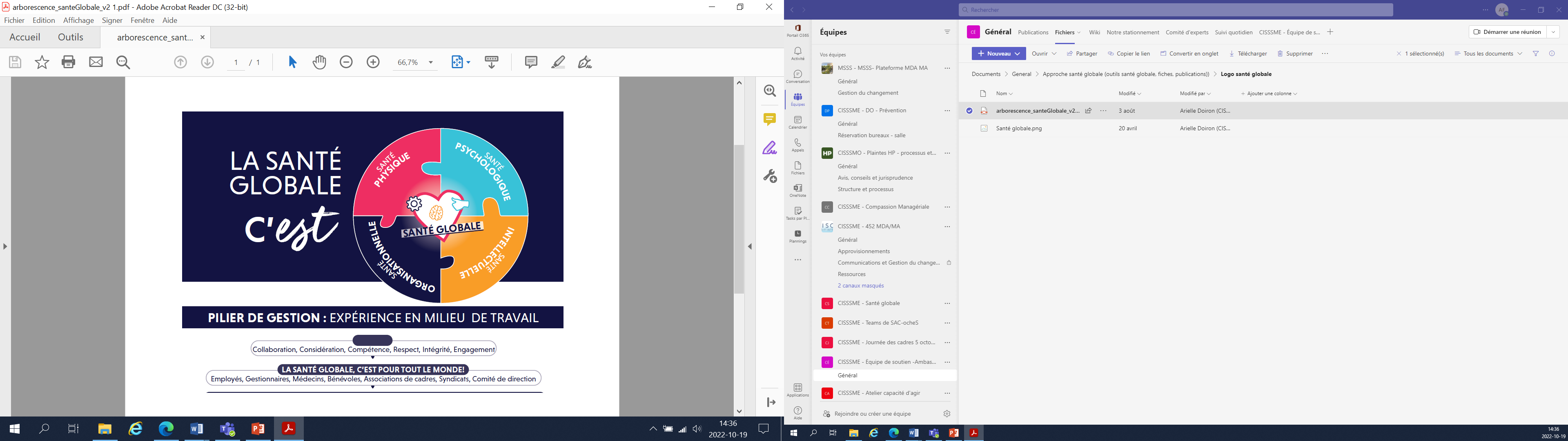 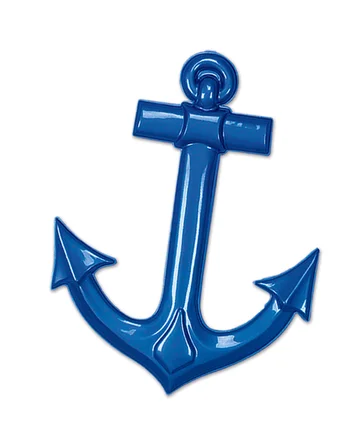 Intégrer à notre système de gestion:
ancrage stratégique dans notre culture
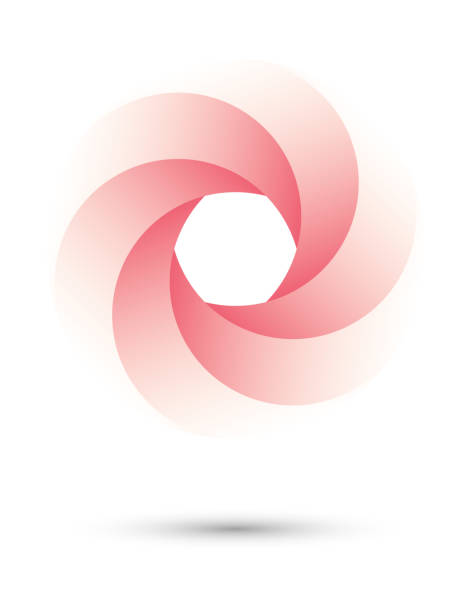 Principes directeurs de l’approche
VISION « OUT OF THE BOX »
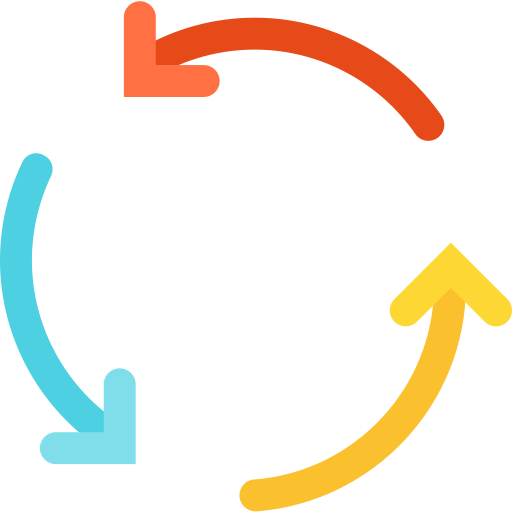 SIMPLIFIER
PLAISIR
PRÉVENTIF
2e partie Levons le voile sur le mystère
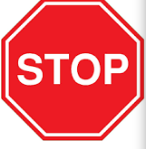 Qu’est-ce que l’approche de santé globale concrètement?
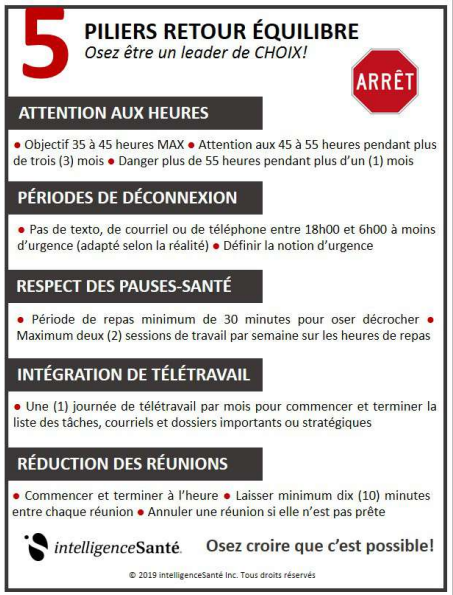 Se permettre de parler vrai;
Se donner des actions simples et concrètes pour tendre vers l'équilibre;
Encourager et favoriser une culture saine d’équilibre;
Se permettre d'être en prévention (cascade burn in/burn out).
5 pratiques simples et concrètes
appliquez
remerciez
souriez
saluez
appelez
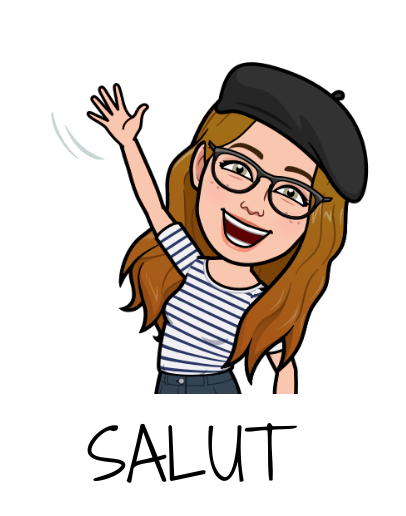 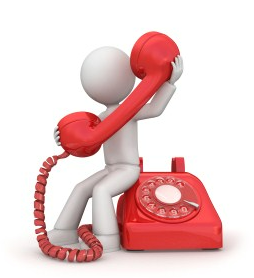 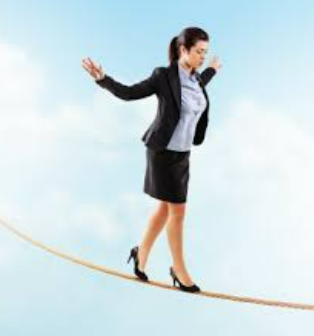 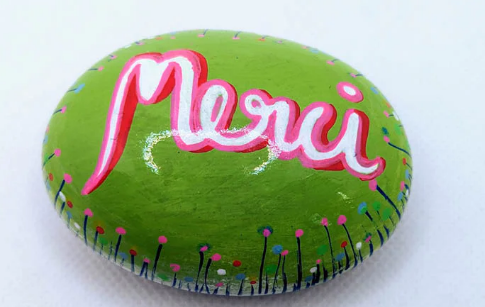 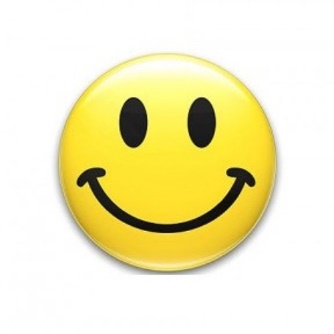 Mesures organisationnelles
Plage proximité
Déconnexion 18h-6h
Rencontres débutant à 0:05/0:35
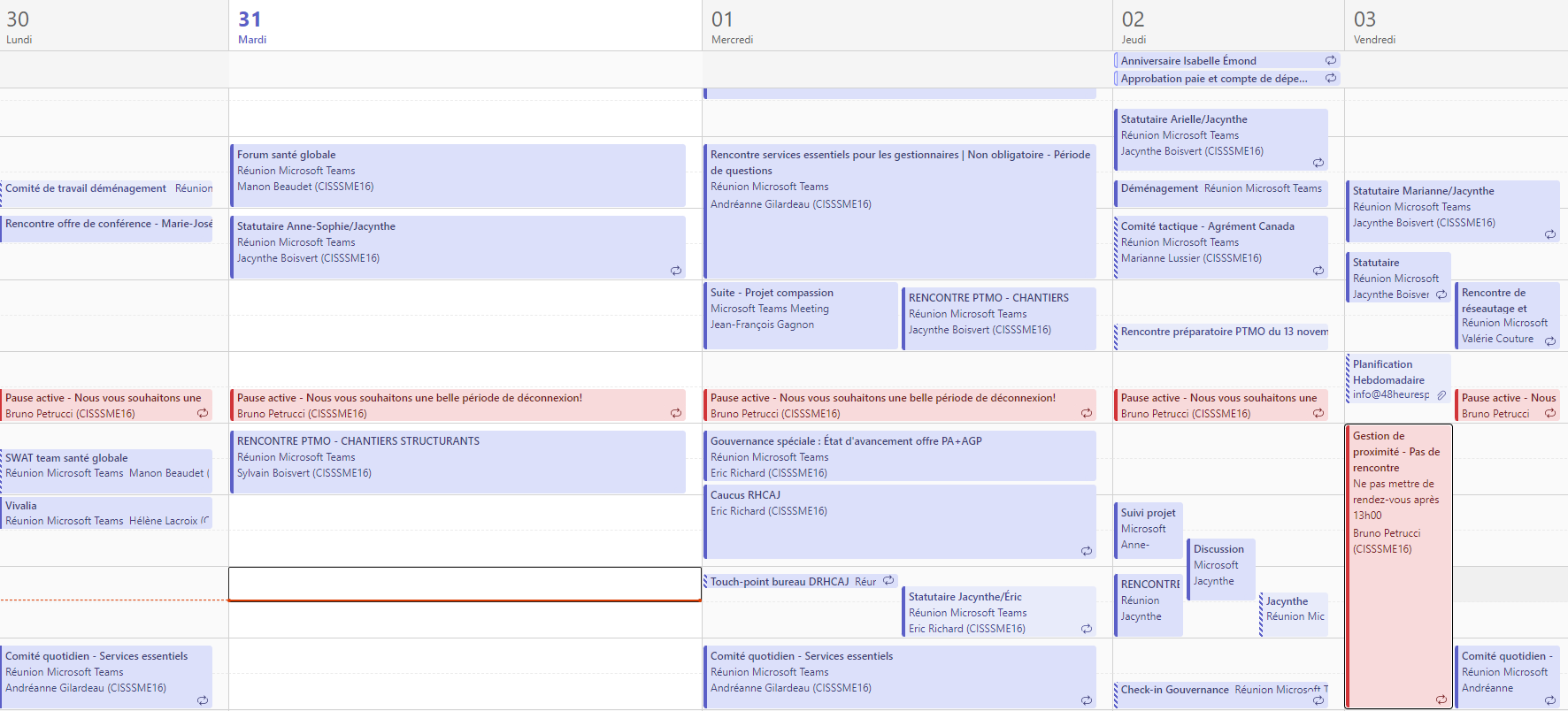 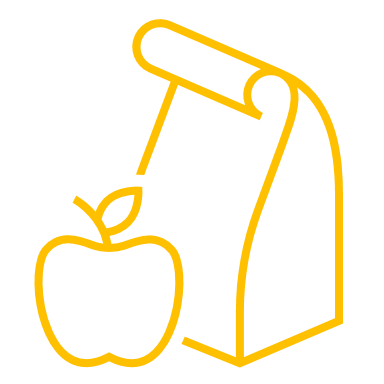 Pause santé-active sur l’heure du dîner réservée à l’agenda par le PDG
Aménagement du temps de travail
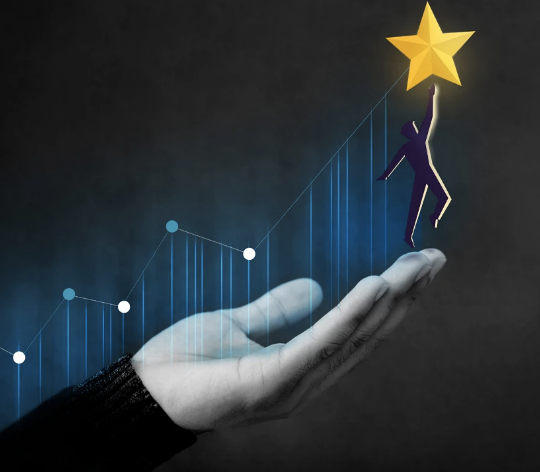 Top 10 des défis rencontrés
Une culture du nombre d’heures
Une pdg qui faisait beaucoup d’heures
Être gardien du sens en pleine pandémie
Certaines DA n’y croyaient pas. 
Distinguer l’équité de l’égalité! 
Prendre en considération la réalité 24/7
La réalité de la pratique de nos médecins 
La non adhésion à nos mesures du MSSS: tous en temps supplémentaire
Discours: c’est jamais le bon moment
Plusieurs nouveaux gestionnaires avec enjeux de MO
Enjeux de capacité de l’équipe SG pcq populaire
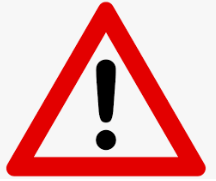 Les gens faisaient circuler des rumeurs sur ma date de départ!
Cultiver l’espoir
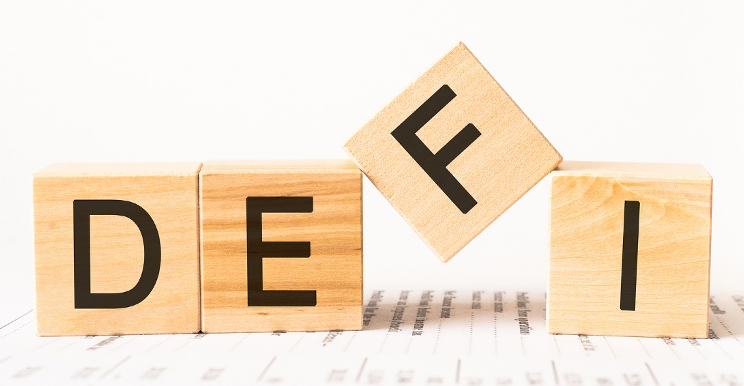 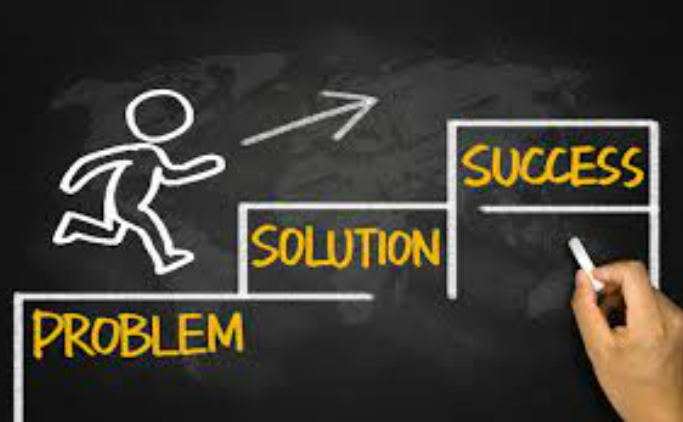 Exemples de solutions
Déploiement progressif de mesures malgré la pandémie
Calendrier de déconnexion
Veille sur le TS des cadres
Plan de communication: distinguer être responsable versus de garde avec nos partenaires d’affaires (PA)
Ajouter l’outil MRE à la démarche d’appréciation de la contribution 
Légitimer la déconnexion par l’envoi de contraventions amicales
Distinction entre: situation d’exception / déconnexion pas à tout prix. 
Démystifier la notion d’urgence – Code de communication et outil pour envoi différé
Projets médecins
Aide-mémoire : réduire l’intensité
Formation obligatoire sur le leadership santé pour tous les nouveaux gestionnaires
Travailler la collaboration avec les PA, coacher les milieux à développer l’expertise
Intégrer la santé globale à notre marque employeur
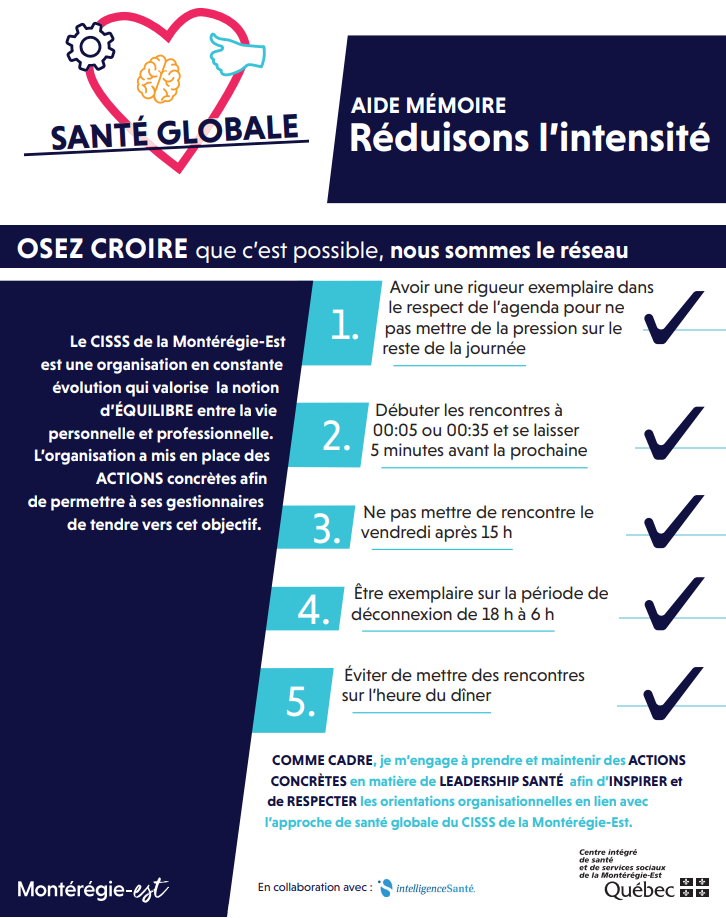 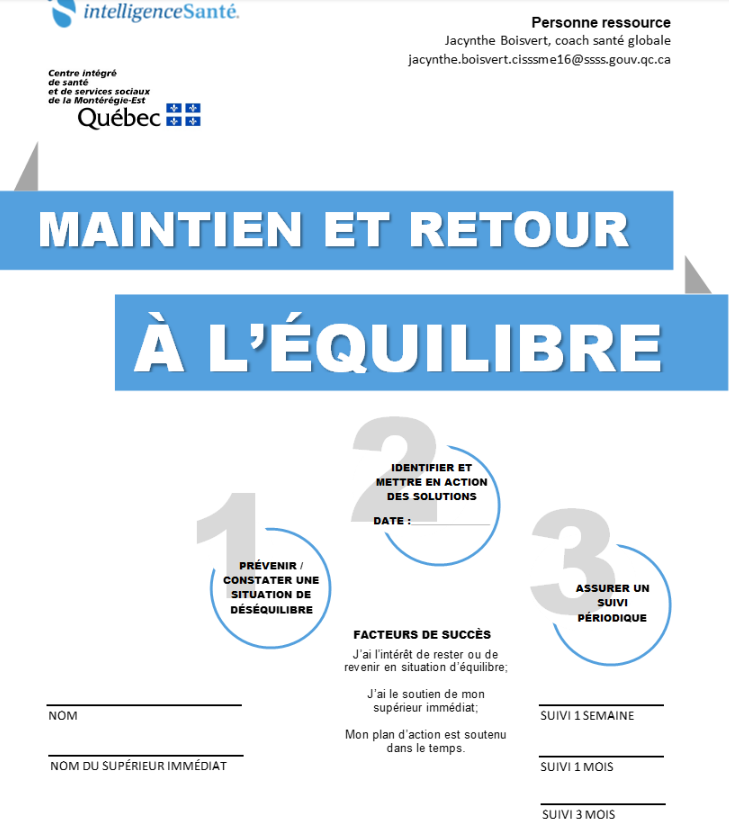 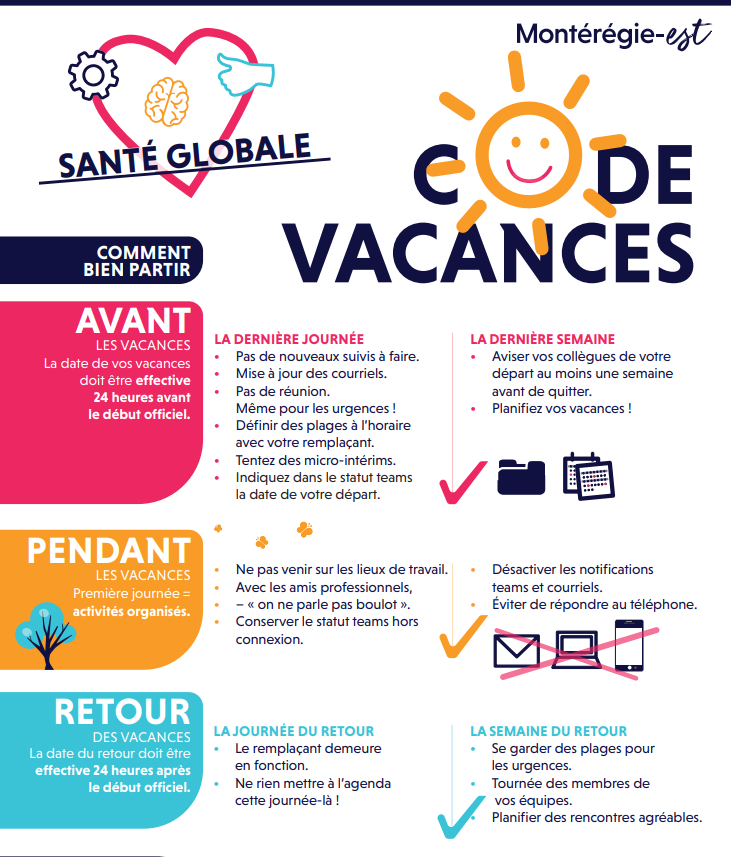 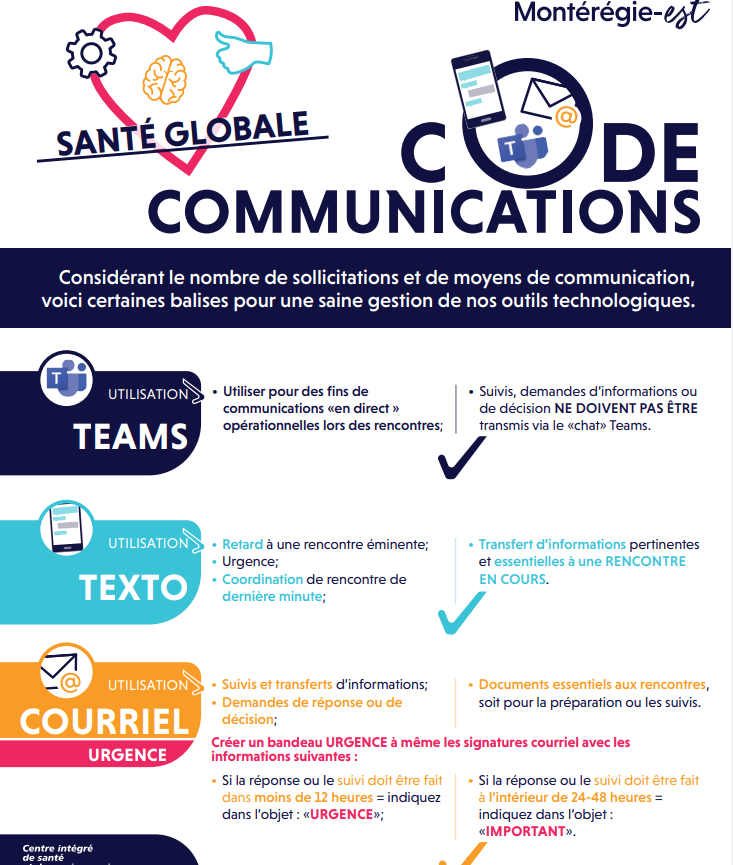 Exemples d’actions audacieuses
Conférence Vacances pour nos employés et leur famille

Intégrer le jeu et le plaisir dans notre journée organisationnelle de développement des cadres

Posture-crédibilité-plaisir
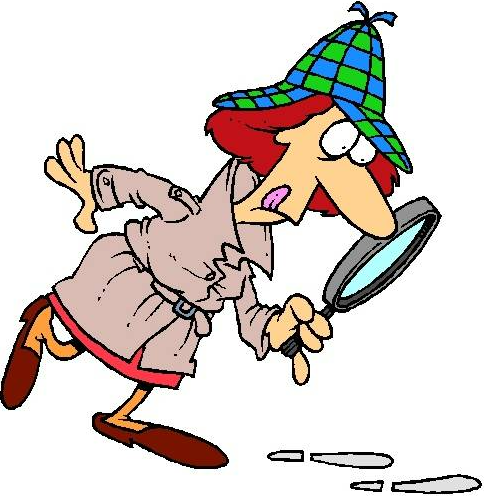 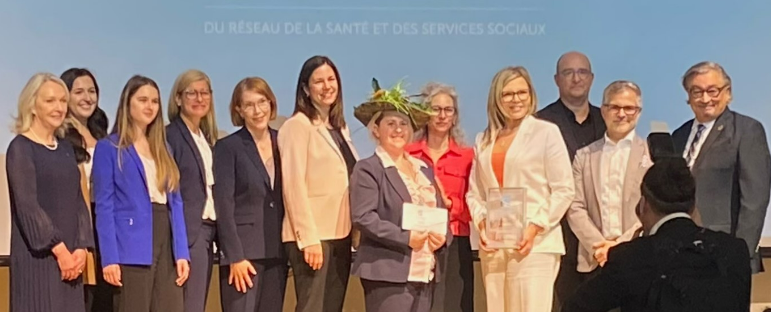 Déploiement progressif en bref!
Niveau de déploiement
Médecins
Employés
Gestionnaires
Flexibilité horaire
Pause active au dîner
Académie de gestion
Journée des cadres
Ambassadeurs santé et PSP
Partenariats avec universités
Formation Vacances pour tous
La Voix des gestionnaires
Ajout de postes cadres
Plan santé globale 2.0
Embauche d’une CGSO
Parcours d’accueil des nouveaux
Code vacances
Rencontre 00:05
Code communication
Code de réunion
Plage sans réunion
Baromètre de santé psychologique
Exemples 
d'actions:
Reprend ton élan
MRE
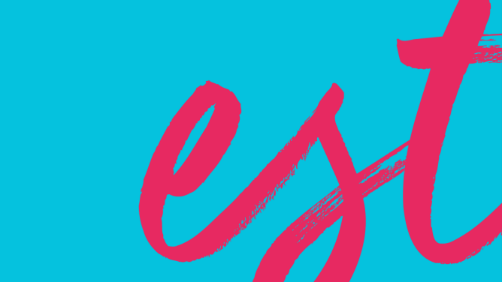 [Speaker Notes: )]
Ce qui nous distingue: notre service multi-niveaux
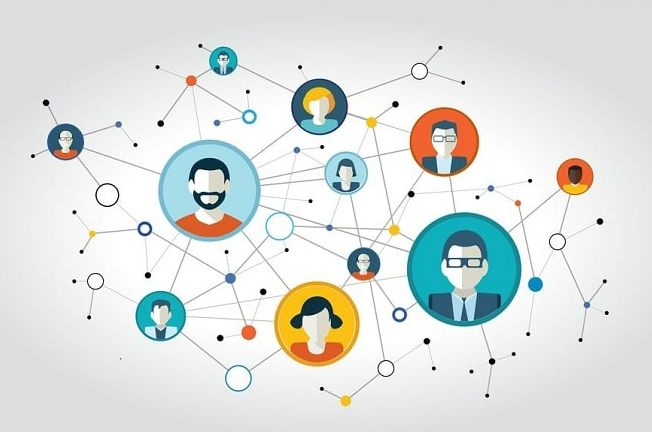 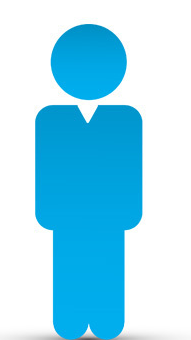 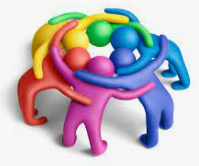 Coaching santé globale



52 cadres en déséquilibres ont reçu un coaching santé globale; 
25 % ont exprimé ouvertement avoir évité le départ en invalidité ou de l’organisation suite au coaching;
Démarche des non-dits
Ateliers sur les pratiques


94 % satisfaction moyenne aux démarches d’accompagnement santé globale;
+40 % des cadres supérieurs utilisent les services-conseils pour leurs équipes ou eux-mêmes
Actions dans les projets stratégiques
Lac-a-l’épaule
Journée de développement

350 ambassadeurs santé formés à divers niveaux
95 % satisfaction moyenne aux formations leadership santé
Milieu propice à la santé, développement des personnes et performance organisationnelle
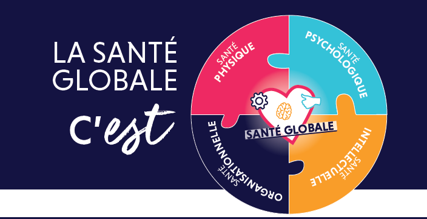 Découvrez notre vidéo (cliquez sur l’image)
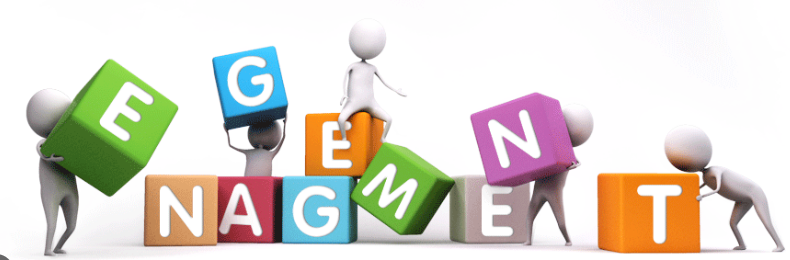 Et maintenant!
Seriez-vous prêt a vous engager? 

Il faut toujours commencer par soi  

Quelle (s) actions pouvez-vous faire ?
QUESTIONS
MERCI!